CommandBridge™ Situation Awareness & Response
Overview

March 29, 2013
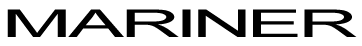 Mariner
The US Market Leader in Maritime Domain Awareness & Response
Developers of CommandBridge™
Focus on the Effective Combination of Security, Operations, and Regional Collaboration
Rapid Deployment / Success
CommandBridge™
United States Installations
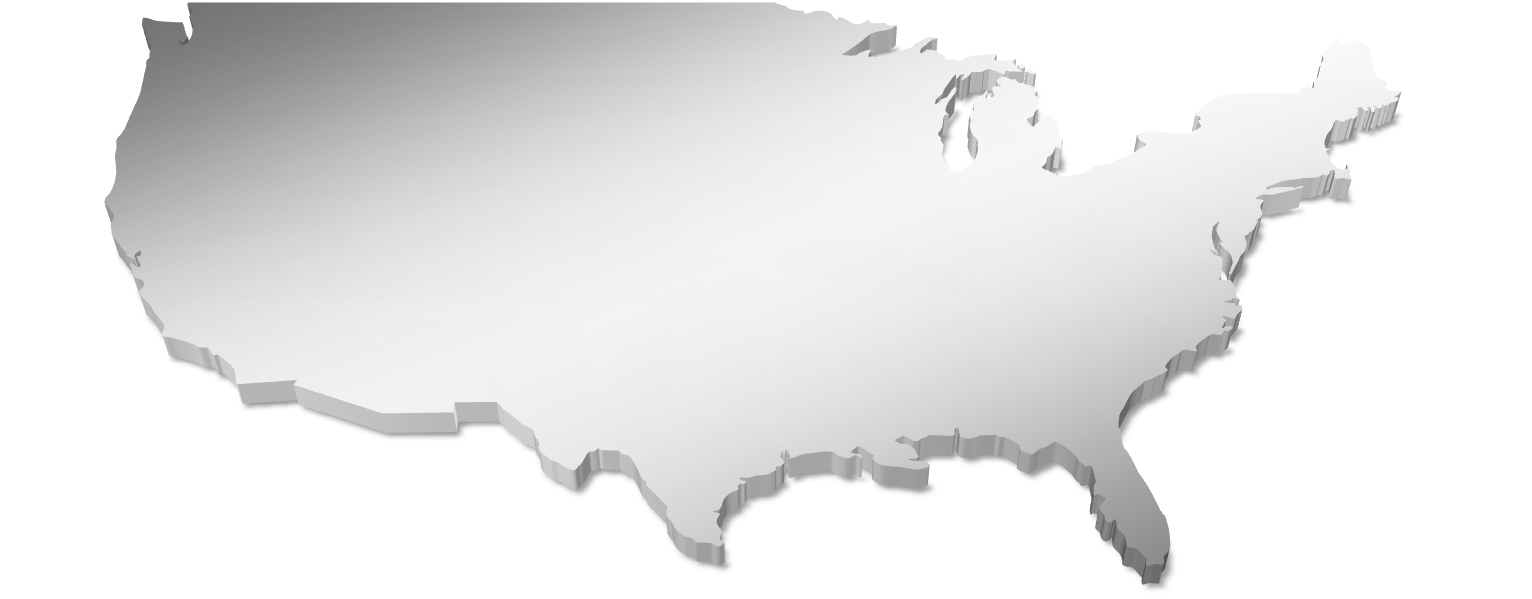 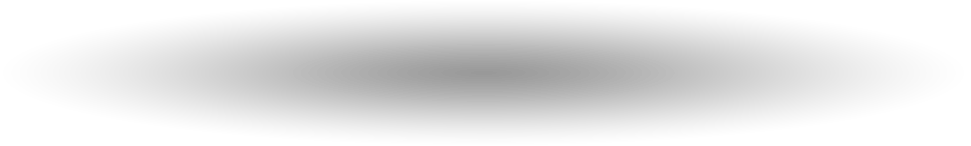 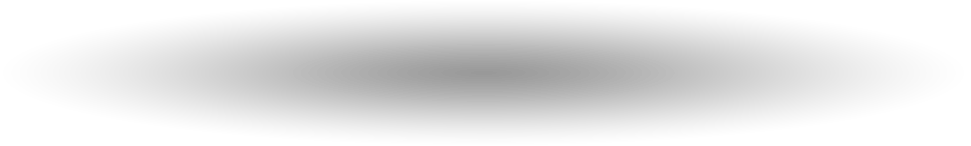 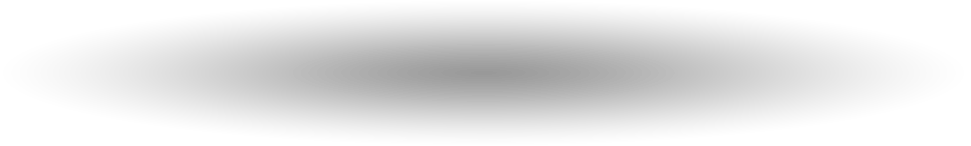 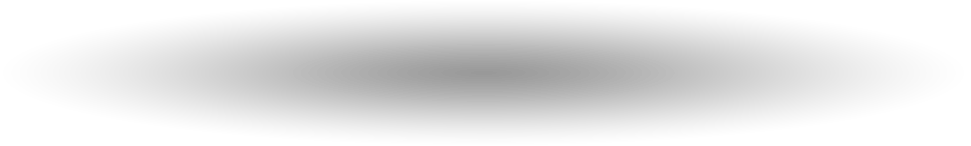 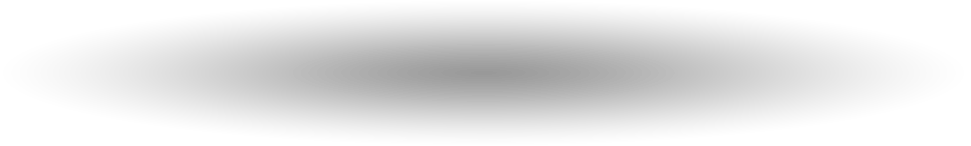 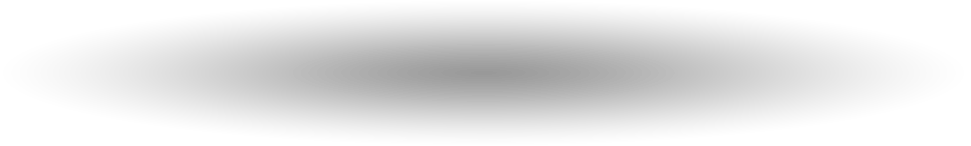 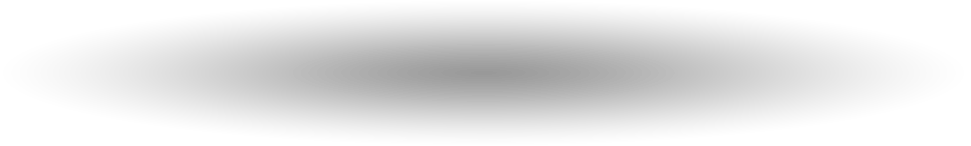 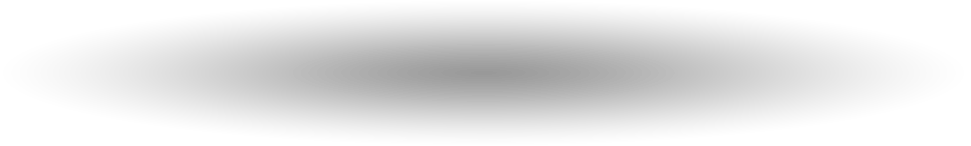 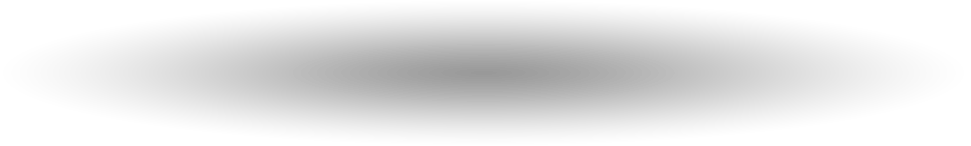 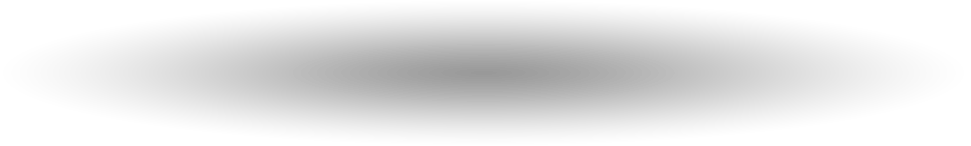 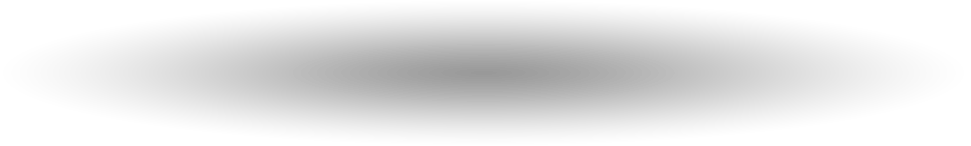 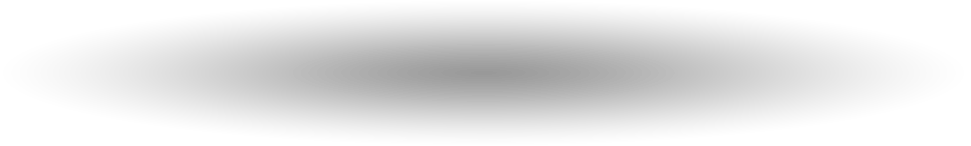 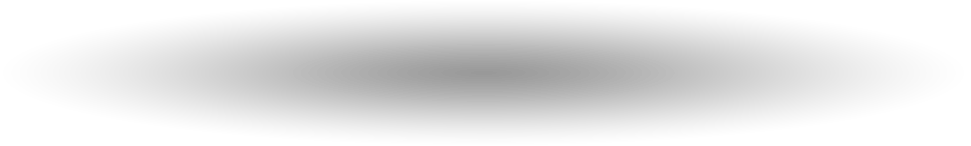 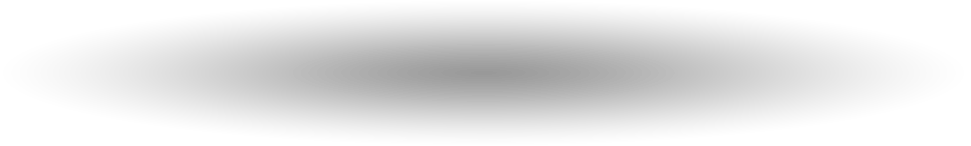 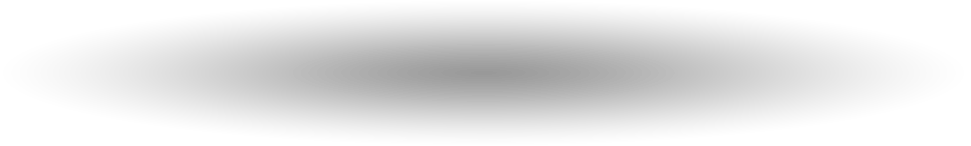 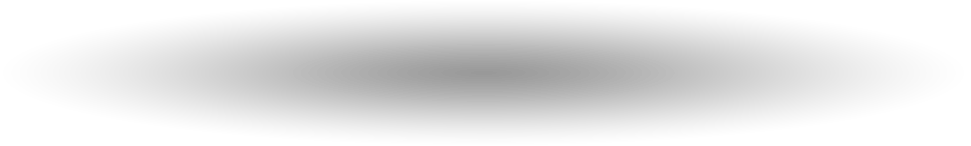 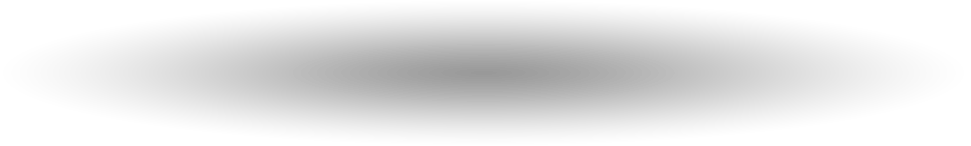 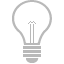 CommandBridge™ Maritime Situation Awareness & Response
US Coast Guard Sector Los Angeles / Long Beach.
CommandPost™
Mobile Use of CommandBridge
View All the Same Tracks/Zones 
Post Brief Status Messages
WiFi or 4G Connection
Architecture
Based on .NET Framework
Microsoft Silverlight
Windows Security Model
Role Based Authentication
Security
DISA Gold Disk 
USCG TISCOM
Security Benefits
Broad-based Situation Awareness & Response
Across Geographic Boundaries
Across Intermodal Transportation Routes
Across Facilities
Configurable Platform
Tailored by Organization / Position / User
Rule-Based
Increase Awareness
Decrease Clutter
Focus on Mission
Actionable
Standard Operating Procedures
Task Response Assets
Logistics Planning
Operational Benefits
Zone Monitoring
Every Entry / Loiter / Exit
Integration to ERP/Billing Systems
Situation Replay
Verification of Entire Situation
Verification Times & Situations
Export Capabilities
State of the Company
Temporal View of Past/Current/Future Activity
Planning Tool
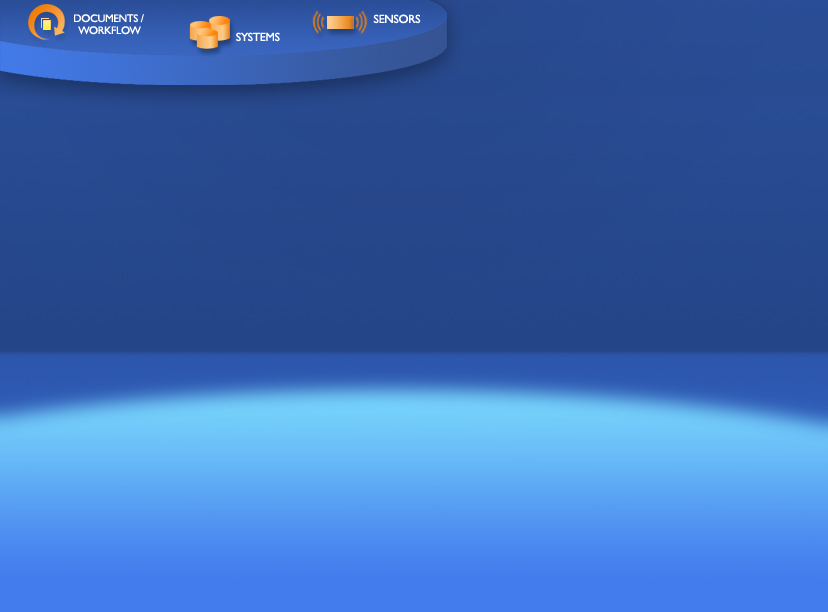 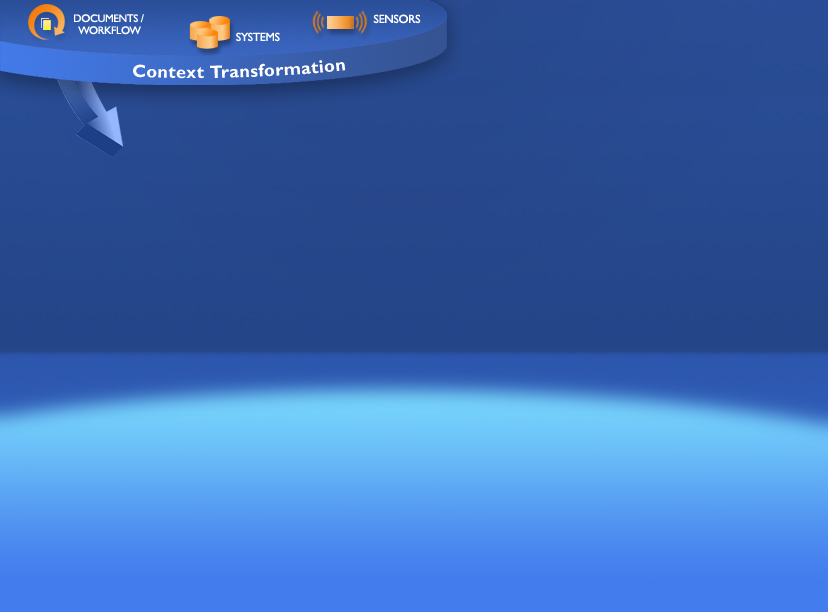 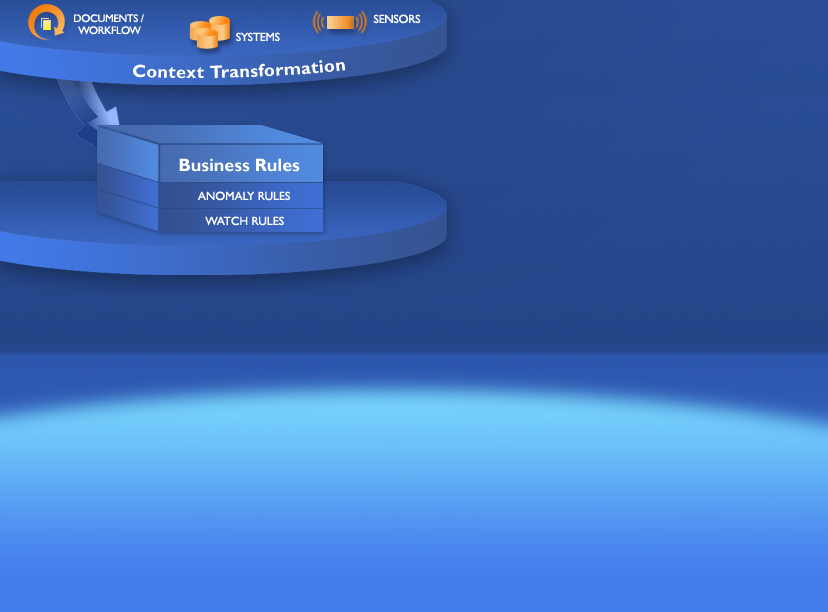 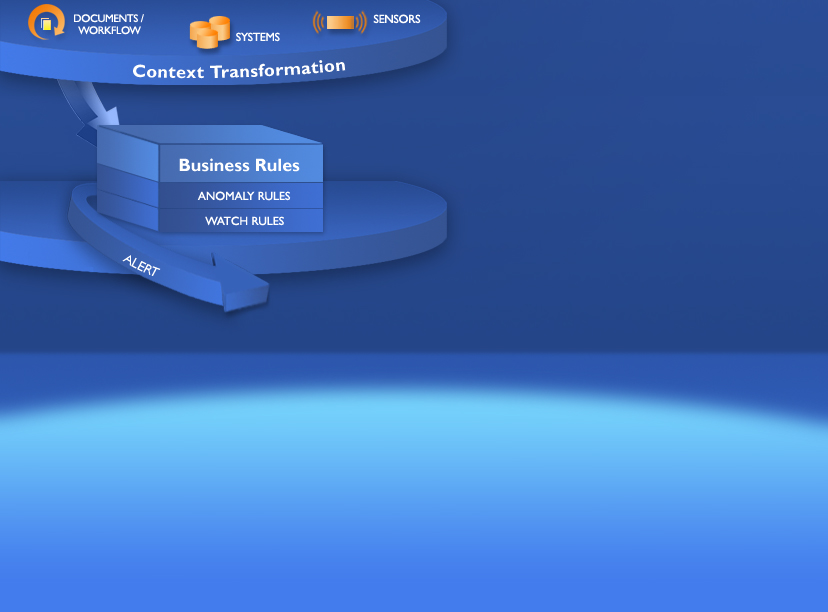 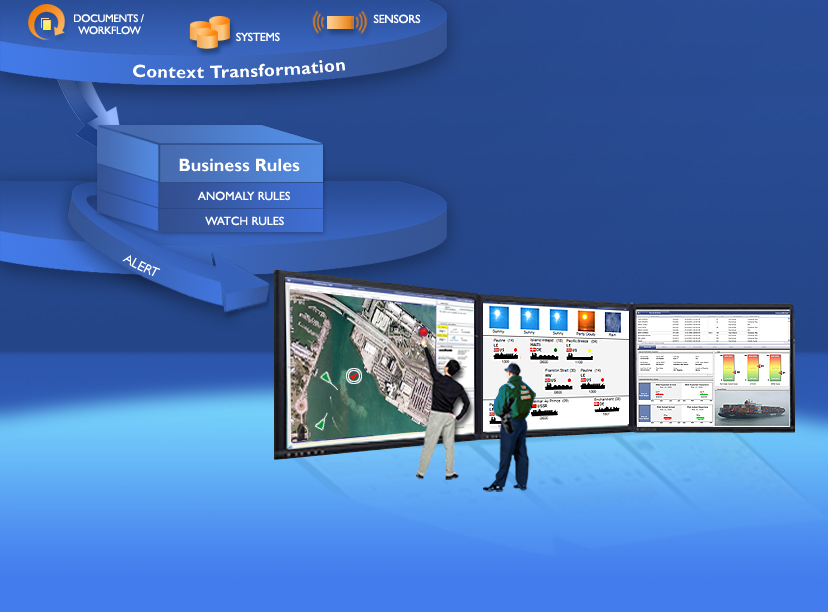 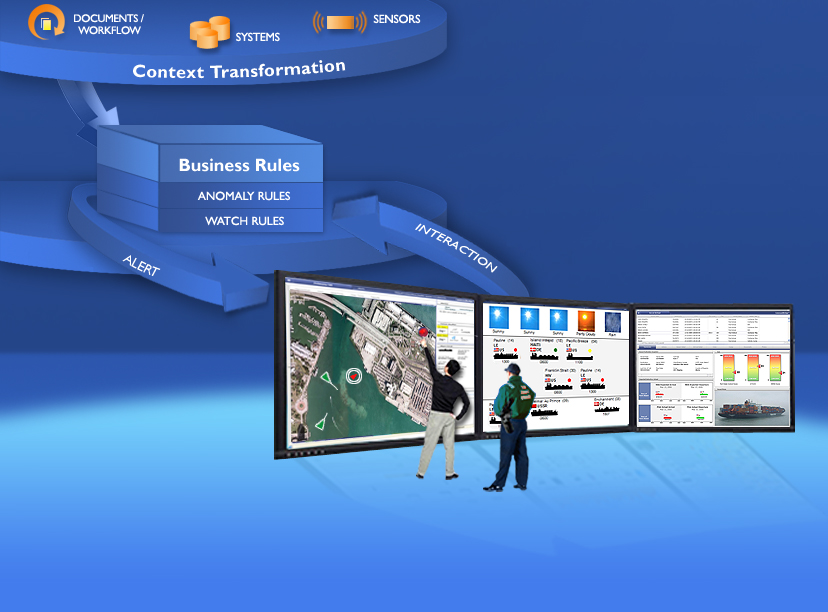 Mainstreaming of Situation Awareness
Convergence 
	 Geospatial Technology
Location Services
Ubiquitous Infrastructure
Ubiquity
Situation Awareness
Anywhere
MobilityPhones
Tablets
Vehicles
Specialty Devices
Social NetsMassive Adoption
Drive for Meaningful Apps
True Connected Environment
Connected
CommandBridge™
Demonstration
Questions?
Contacts
Steve Dryden
The Mariner Group, LLC
1301 Gervais Street, Suite 502
Columbia, SC  29201
803-530-9001
sdryden@themarinergroup.net
Erin Phelps
The Mariner Group, LLC
1301 Gervais Street, Suite 502
Columbia, SC  29201
703-965-9397
ephelps@themarinergroup.net